Magic finger
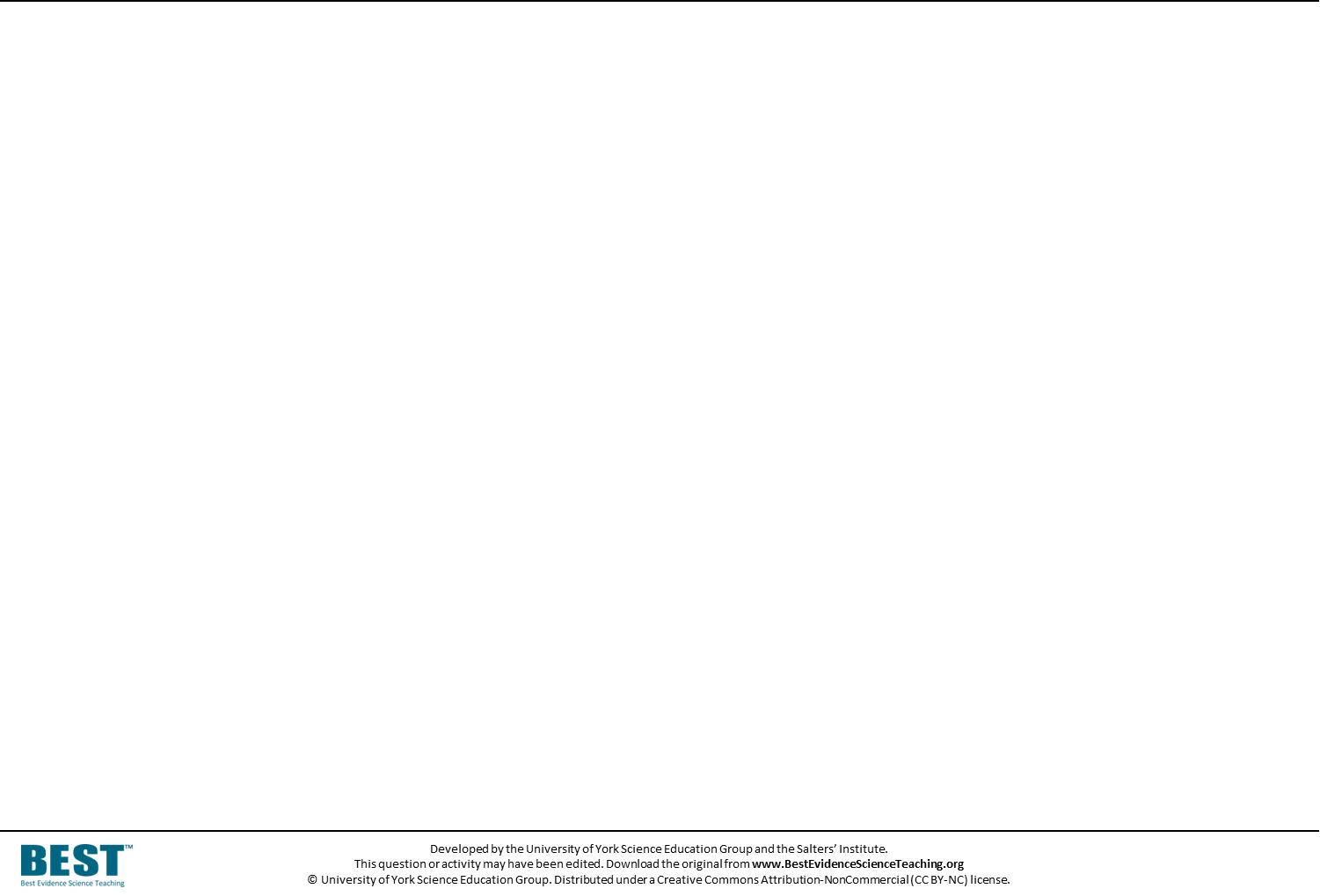 A science teacher shows her class how to do a magic trick.
She removes the middle of her finger with a glass block!
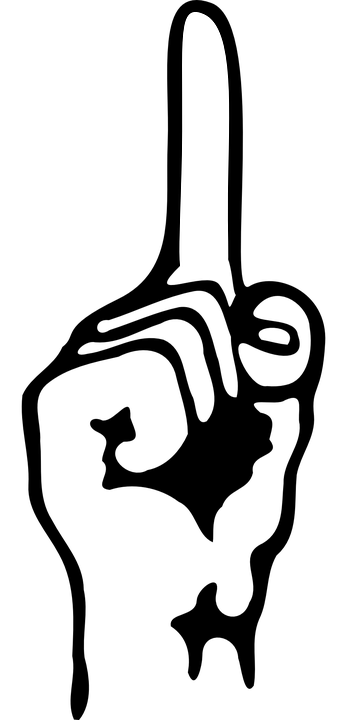 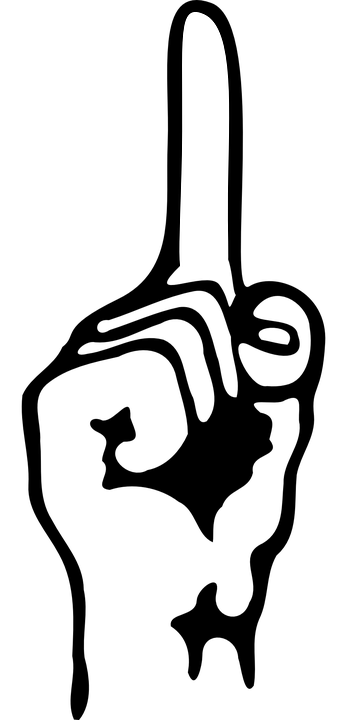 [Speaker Notes: https://pixabay.com/vectors/finger-forefinger-trigger-finger-310854/]
Magic finger
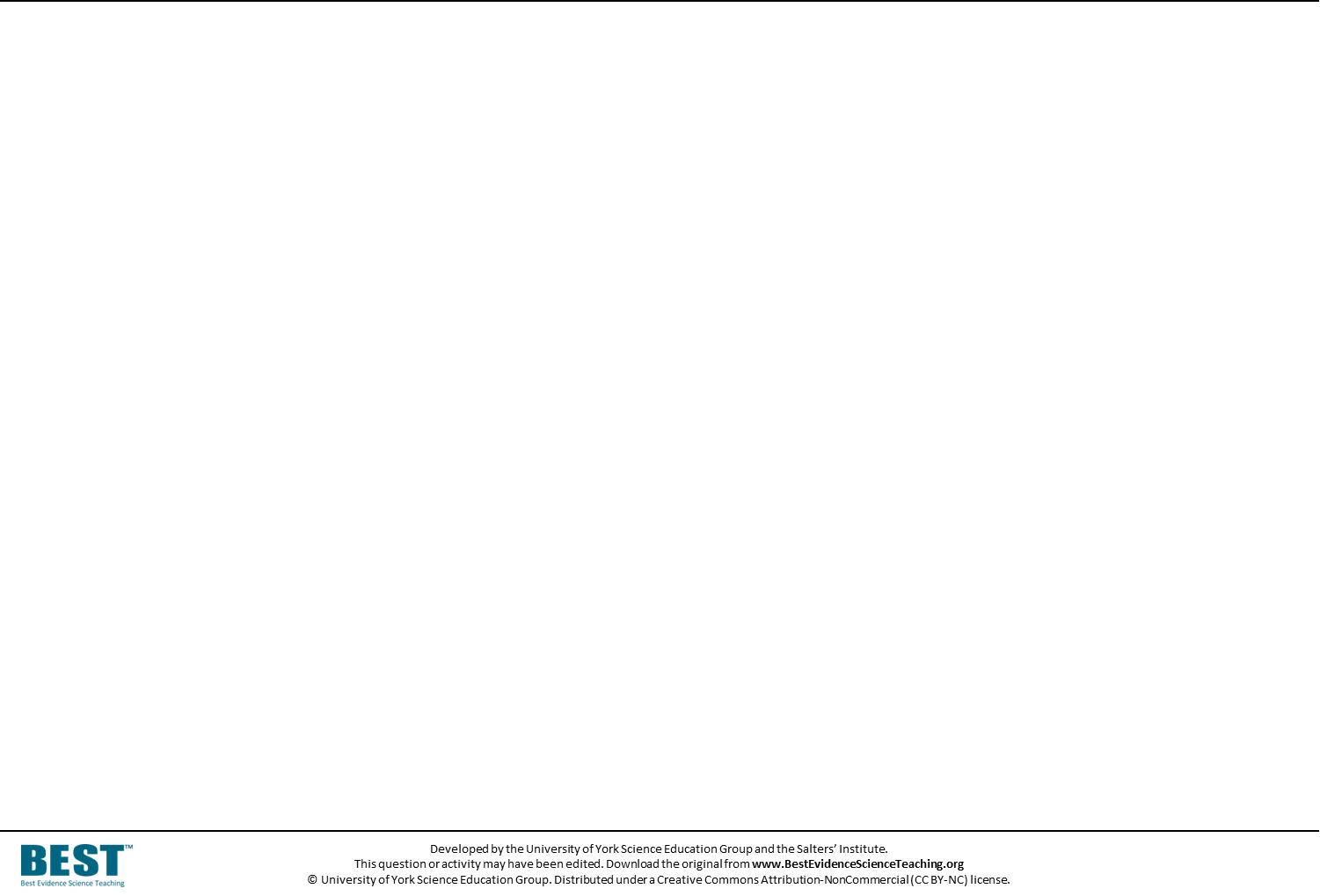 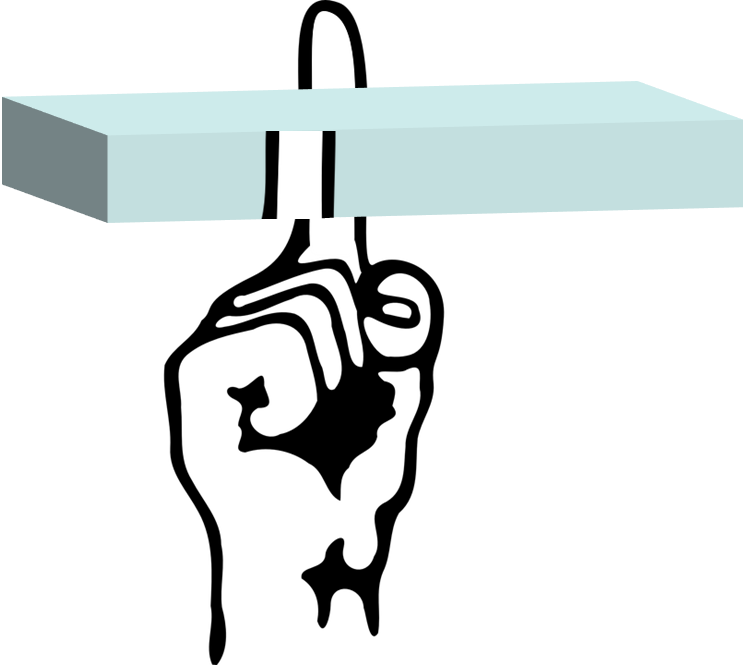 How can you explain the magic trick?
What is the best answer?
Light changes direction as it moves through the glass
A
Light changes direction as it enters and leaves the glass
B
The glass moves the image to one side
C
The glass twists the image
D